How to do Machine Learning on the Cloud: a fast intro
http://bitly.com/science-data-ml
Valliappa (Lak) Lakshmanan
@lak_gcp
lak@google.com
Agenda
5 demos (30 min)

Compute Engine (the old way)
BigQuery (large-scale structured data processing)
Jupyter + Keras/TensorFlow (ML)
Dataflow (large-scale unstructured data processing)
Colab + Earth Engine (large-scale ML)

Hands-on labs (Choose your own adventure, 60 min)
Compute Engine
01
[Speaker Notes: To show you what I mean ...]
The cloud could be simply rented infrastructure ...
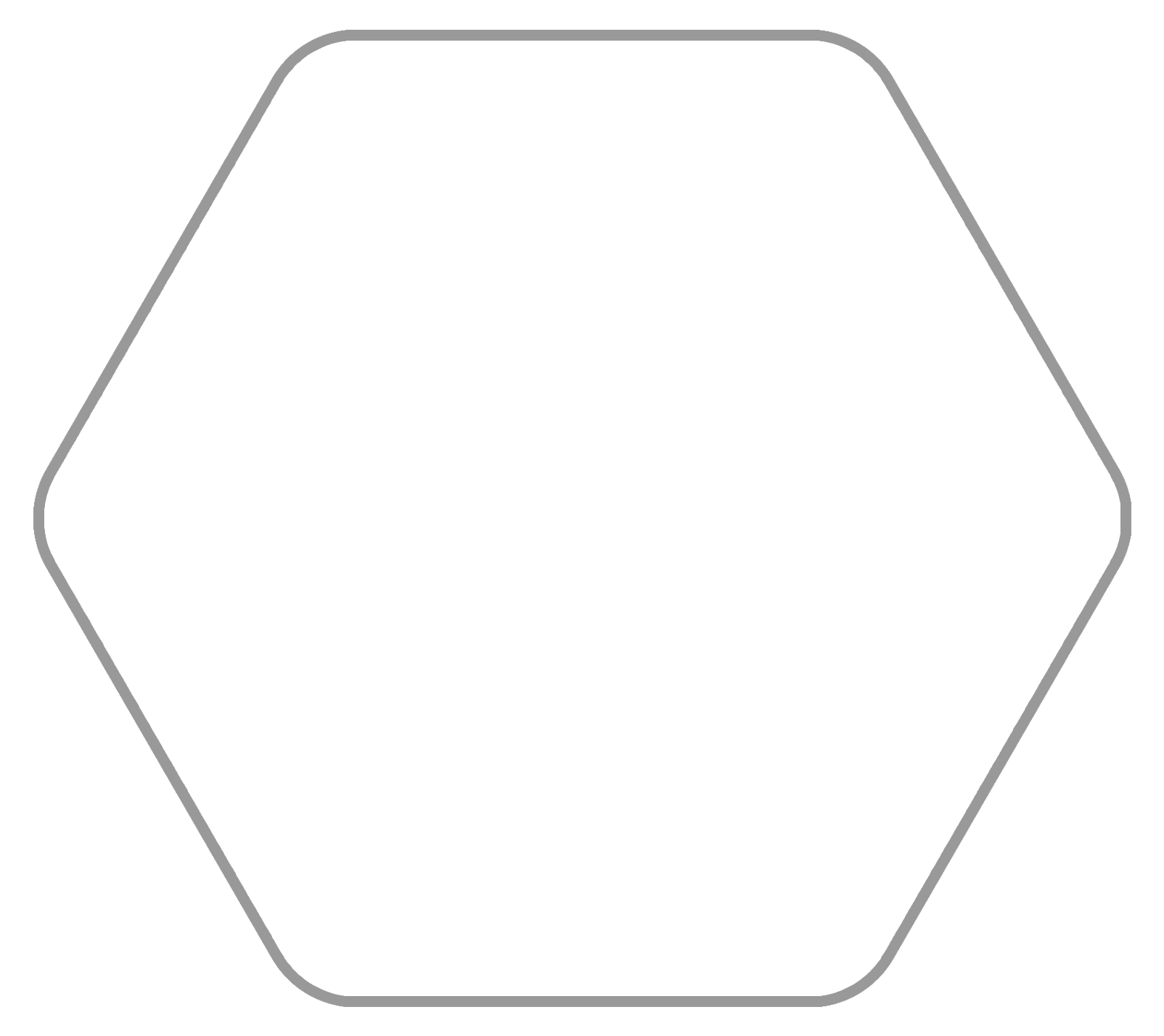 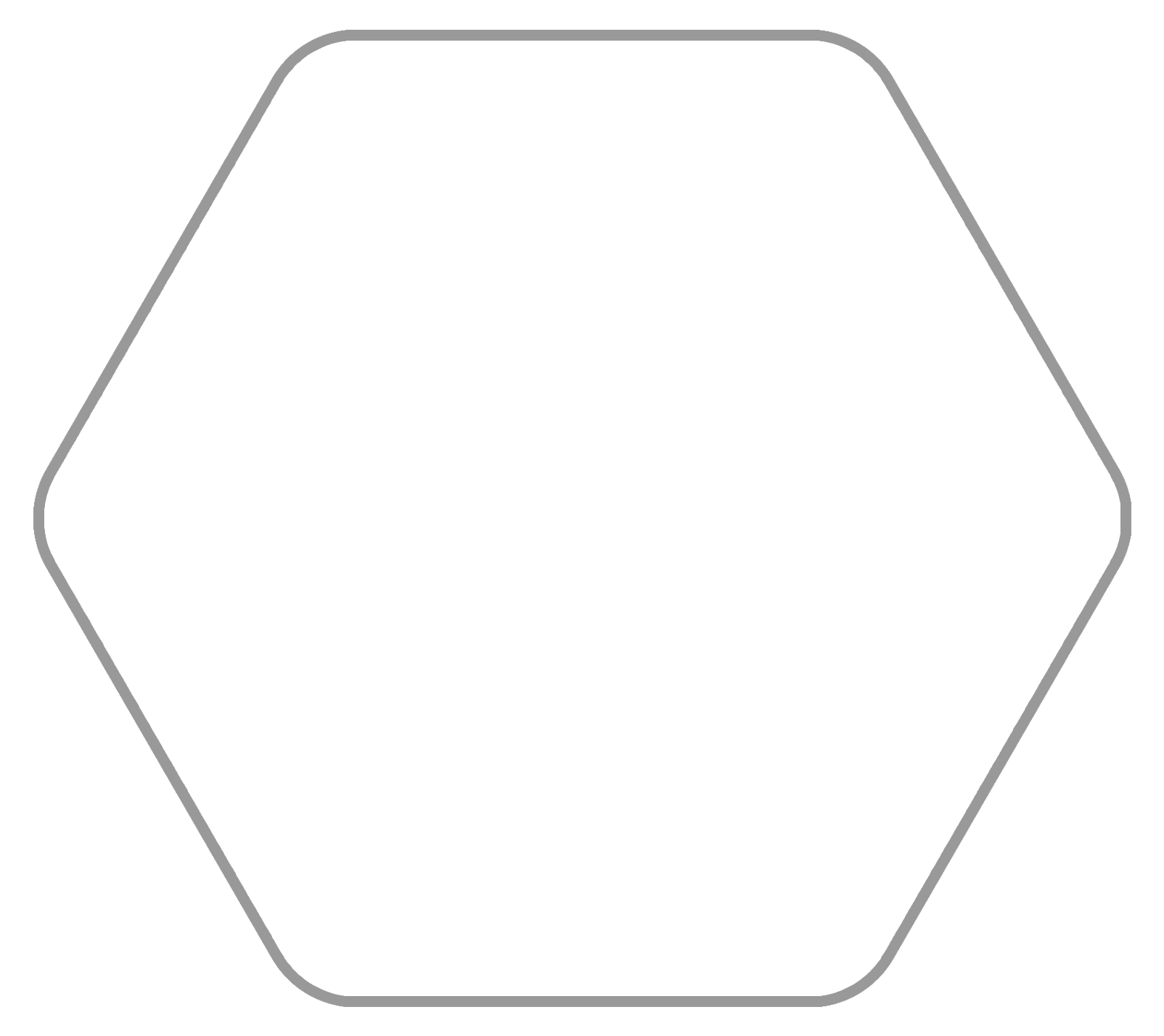 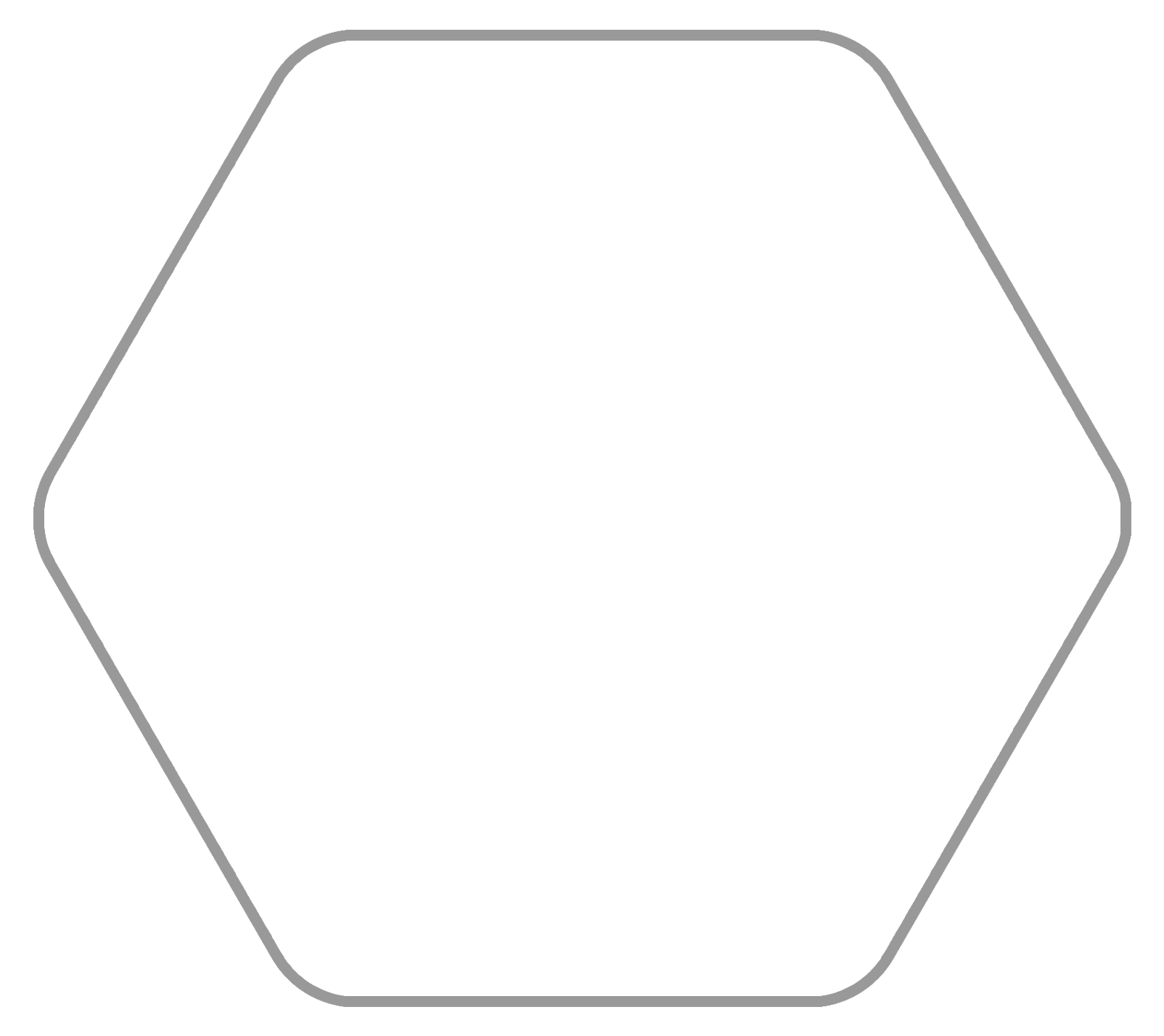 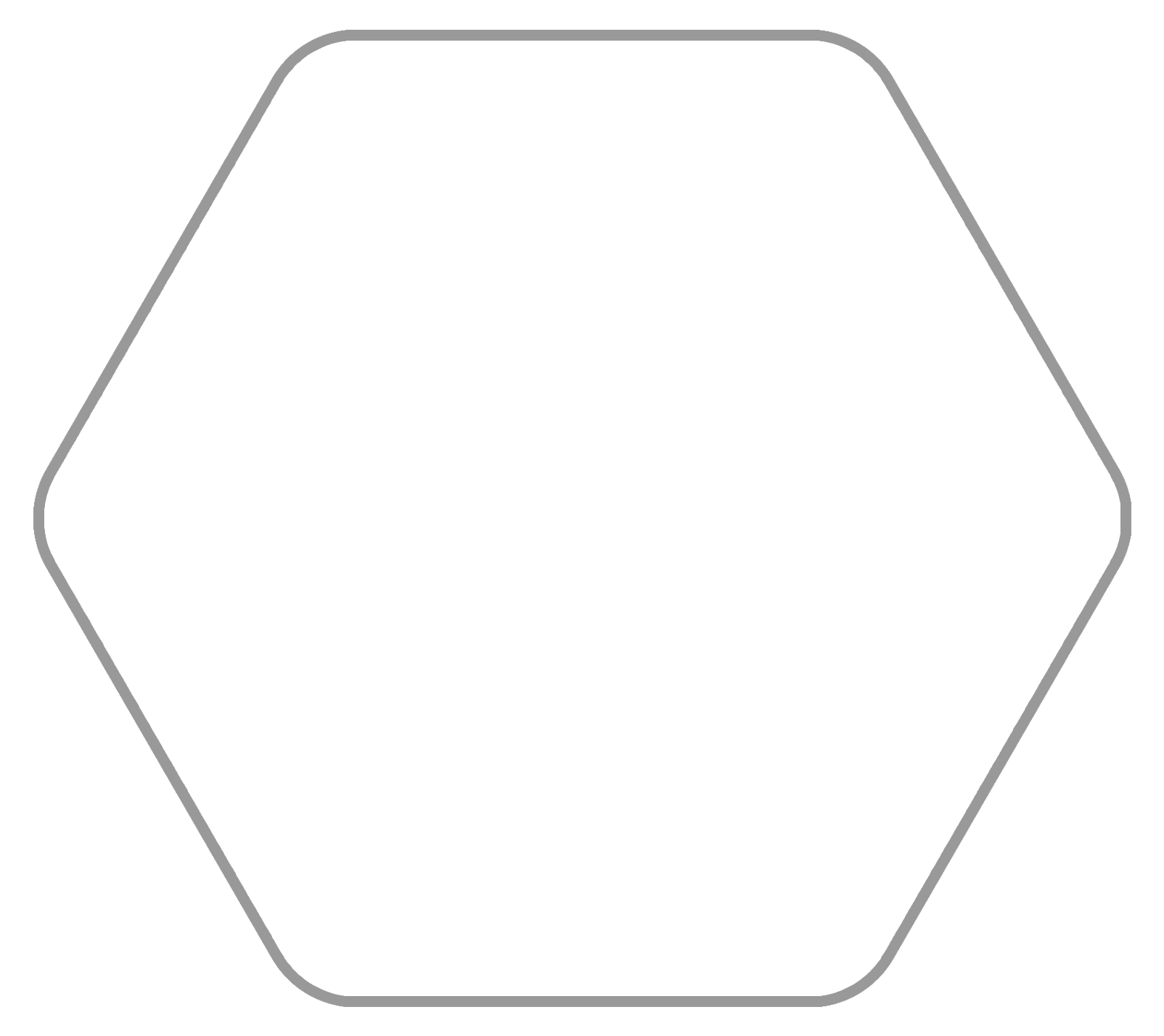 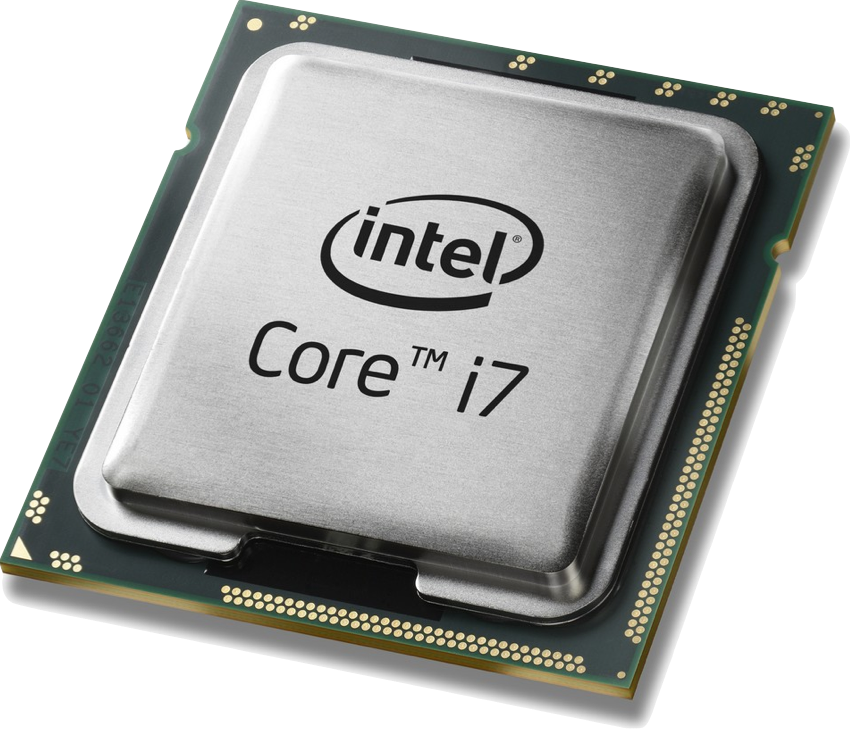 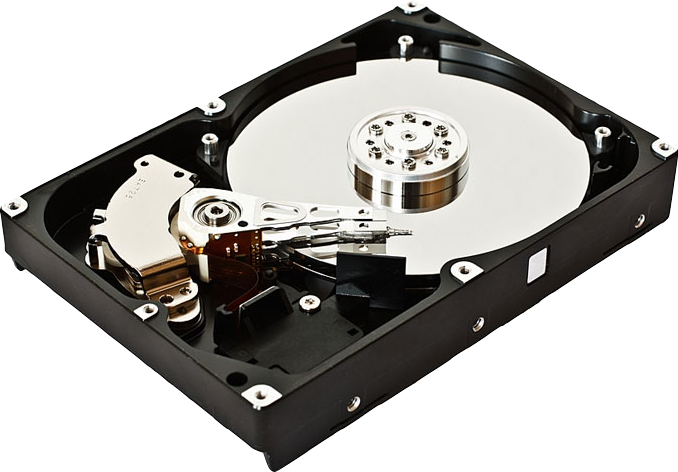 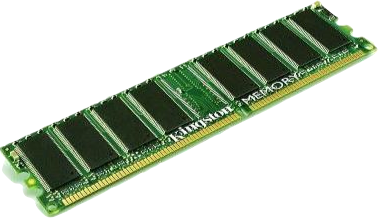 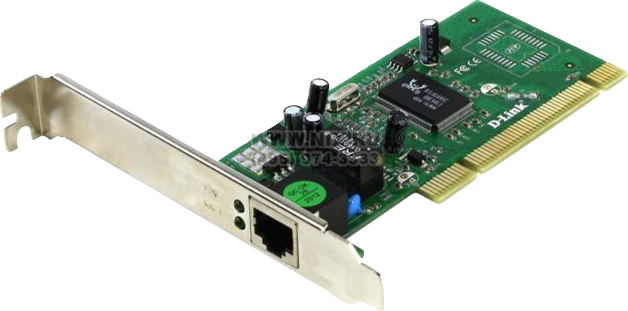 Storage
Processing
Memory
Network
Proprietary + Confidential
[Speaker Notes: But if you use it simply as rented infr, you are missing the point]
Demo:

Compute Engine
[Speaker Notes: Start a compute engine instance, talk them through OS, disk, cpu/gpu, …

Ssh into machine
Sudo apt-get install python-pip

Say … your machine. You can do anything
Stop the machine

Say you can always restart it.

Or if you want to do something cool (this ends up processing USGS earthquake data): 
https://github.com/GoogleCloudPlatform/training-data-analyst/blob/master/courses/bdml_fundamentals/demos/earthquakevm/README.md]
Processing
Good for structured datasets
Good for raster, unstructured datasets
Spark workloads
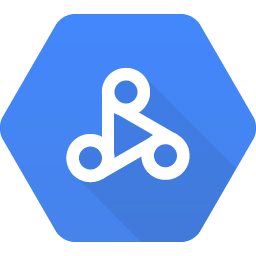 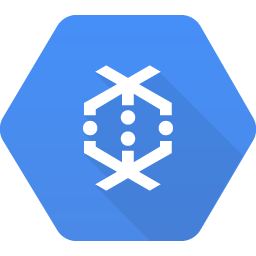 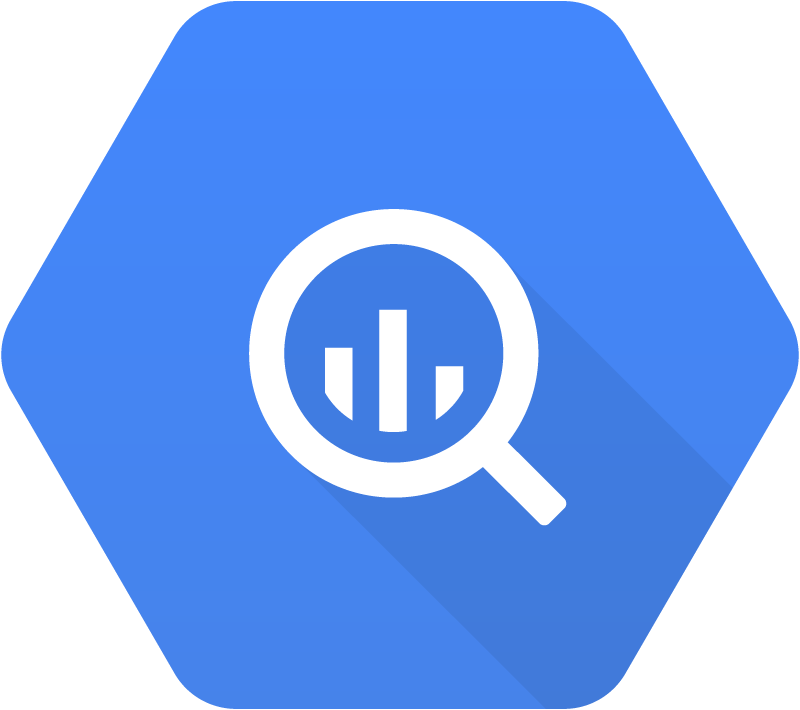 Cloud Dataflow
BigQuery Analytics
Cloud 
Dataproc
Cloud computing is more powerful and less expensive if you take advantage of:

Data in-place
Serverless compute
Autoscaled clusters
Preemptible VMs
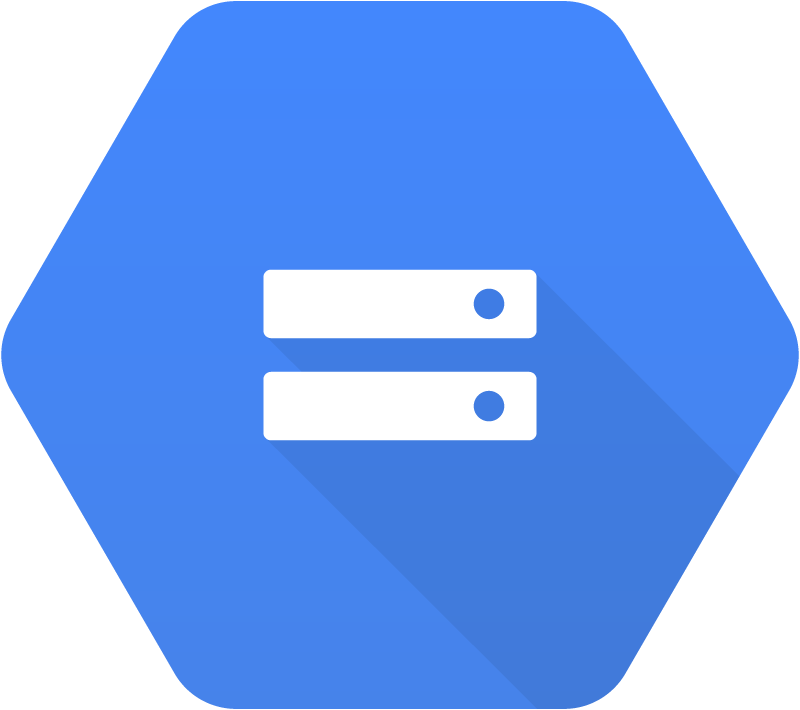 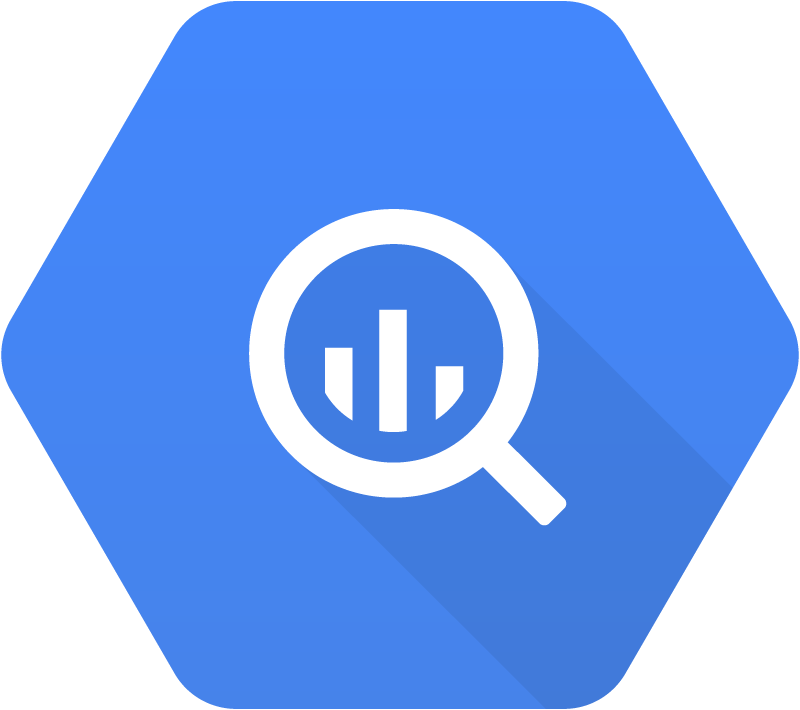 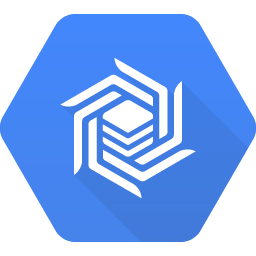 Cloud Storage(files)
BigQuery Storage(tablets)
Cloud Bigtable(NoSQL)
IoT
Data Lake
Data Warehouse
Storage
BigQuery
02
[Speaker Notes: To show you what I mean ...]
Data Analytics using distributed SQL
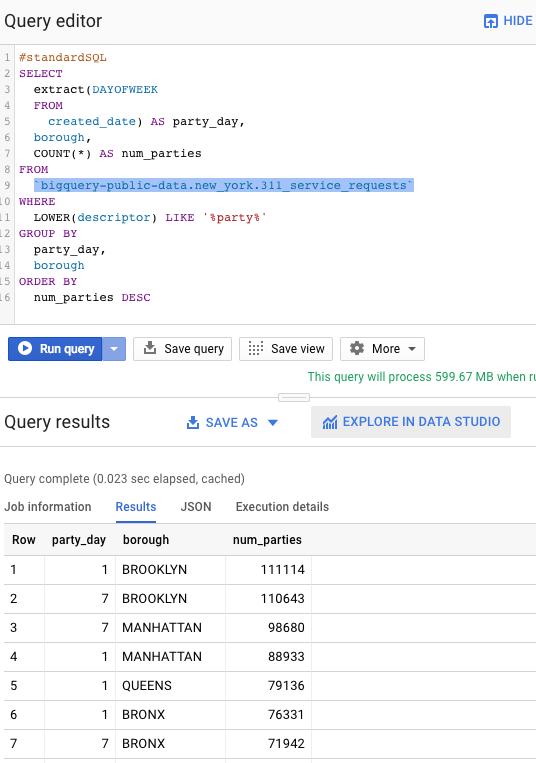 Ad-hoc SQL queries TBs in secs
Unique
Unique
Unique
Unique
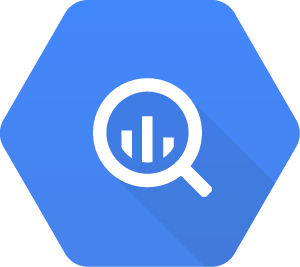 Real-time analytics on streaming data
Built-in ML and GIS
Fully managed and serverless
Demo:

BigQuery
https://github.com/GoogleCloudPlatform/bigquery-oreilly-book/blob/master/01_intro/queries.txt
[Speaker Notes: Go to bigquery
Run:
Walk them through queries in:  https://github.com/GoogleCloudPlatform/bigquery-oreilly-book/blob/master/01_intro/queries.txt]
BigQuery ML

The data stays in place,
Query distributed over 1000s of workers
create or replace model models.will_buy_banana_example
options(model_type='logistic_reg', input_label_cols=['banana']) AS

with purchases_data AS (
select 
  CAST(user_id AS string) customer_id, 
  CAST(zip_code AS string) home_zipcode,
  ['dawn', 'morning', 'afternoon', 'night'][OFFSET(CAST (TRUNC(order_hour_of_day/6) AS INT64))] AS time_of_day,
  (SELECT 24852 IN (SELECT product_id FROM UNNEST(order_lines))) AS banana
FROM operations.orders_with_lines
JOIN operations.customers_loyalty
ON user_id = id
)
select * from purchases_data
[Speaker Notes: Show them running this model]
Processing
Good for structured datasets
Good for raster, unstructured datasets
Spark workloads
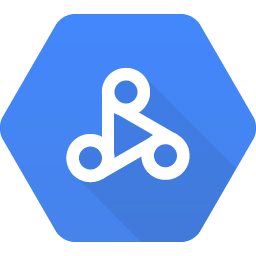 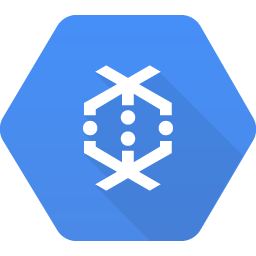 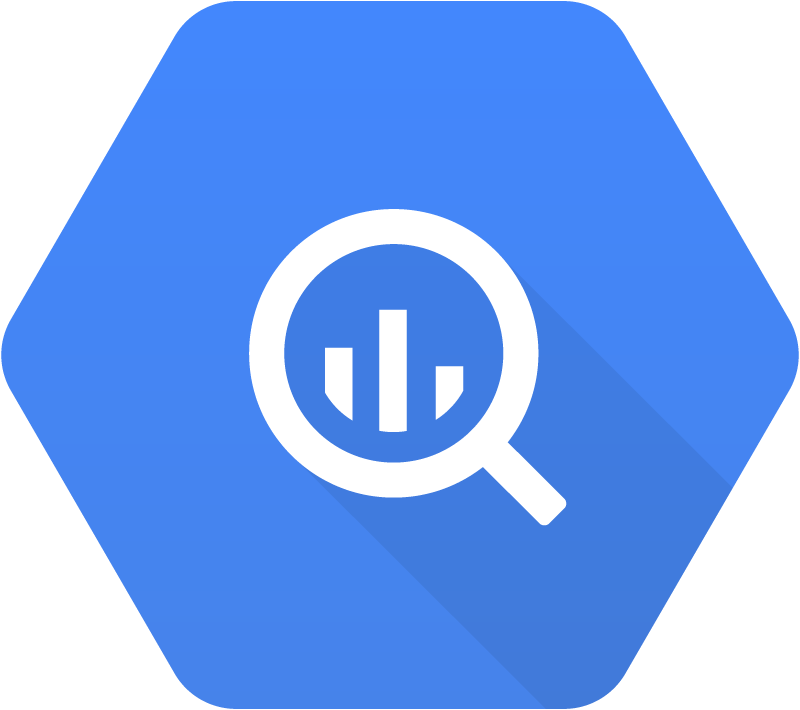 Cloud Dataflow
BigQuery Analytics
Cloud 
Dataproc
Cloud computing is more powerful and less expensive if you take advantage of:

Data in-place
Serverless compute
Autoscaled clusters
Preemptive VMs
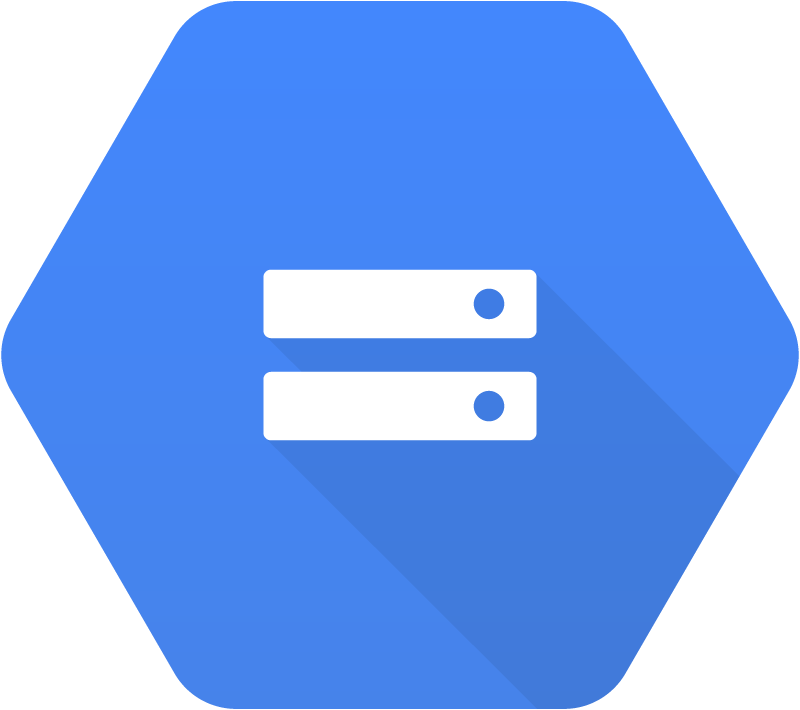 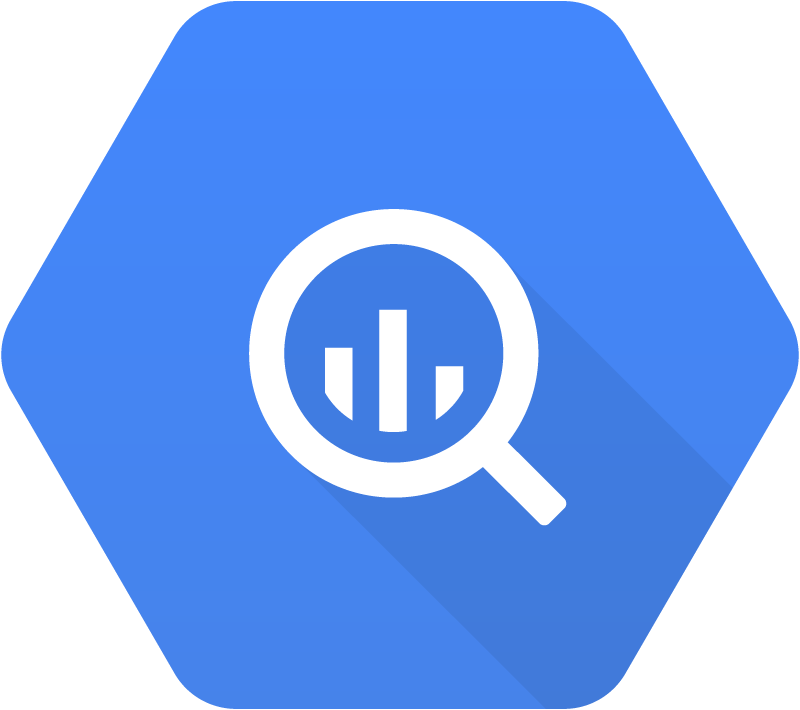 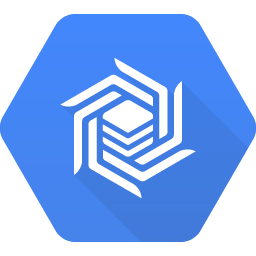 Cloud Storage(files)
BigQuery Storage(tablets)
Cloud Bigtable(NoSQL)
IoT
Data Lake
Data Warehouse
Storage
Notebooks
Keras/TensorFlow
GPU/TPU
03
[Speaker Notes: To show you what I mean ...]
Demo:

Notebooks + Keras + GPU/TPU
https://github.com/GoogleCloudPlatform/training-data-analyst/blob/master/courses/fast-and-lean-data-science/07_Keras_Flowers_TPU_solution.ipynb
[Speaker Notes: Start a AI Platform Notebook instance with a GPU
Show flowers classification:
https://github.com/GoogleCloudPlatform/training-data-analyst/blob/master/courses/fast-and-lean-data-science/07_Keras_Flowers_TPU_solution.ipynb]
Dataflow
04
[Speaker Notes: To show you what I mean ...]
Distributed processing of geo-imagery on GCP
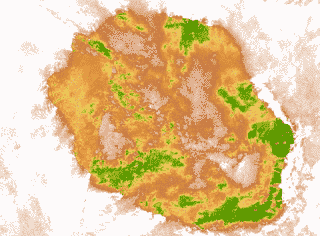 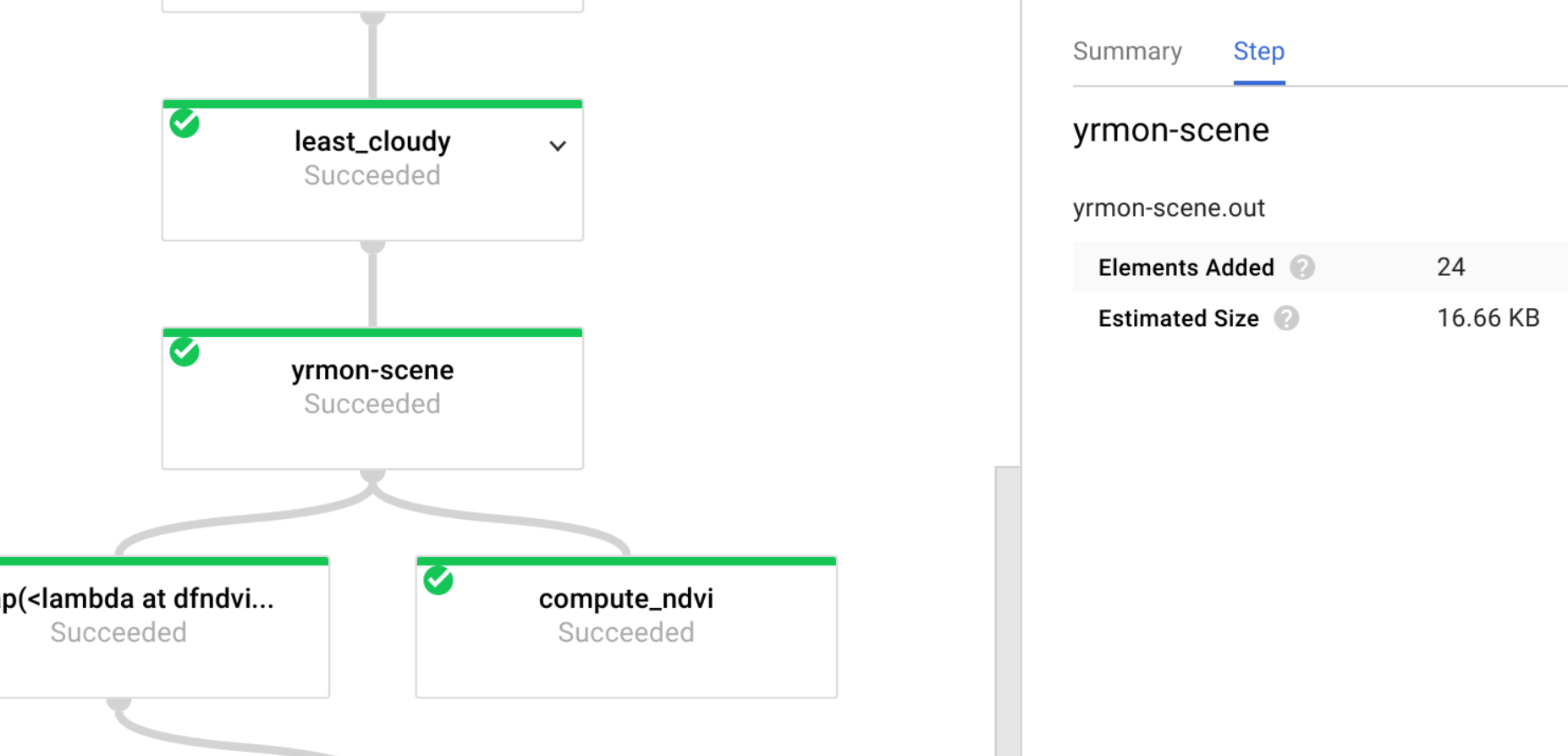 Read this blog post on what this pipeline does
[Speaker Notes: Consider using Apache Beam on Cloud Dataflow to scale out compute-intensive jobs that meet these characteristics:
Your data is not tabular and you can not use SQL to do the analysis. (If it is tabular, use BigQuery).
Large portions of the job are embarrassingly parallel -- in other words, you can process different subsets of the data on different machines.
Your logic involves custom functions, iterations, etc..
The distribution of the work varies across your data subsets. 

Read this blog post on what this pipeline does, why it does it that way, and what the results look like.]
Demo:

Dataflow
https://github.com/GoogleCloudPlatform/training-data-analyst/tree/master/blogs/landsat


this blog post
[Speaker Notes: Walk through dfndvi.py and run_oncloud.sh

https://github.com/GoogleCloudPlatform/training-data-analyst/tree/master/blogs/landsat

Then show graphs & pics from this blog post]
Processing
Good for structured datasets
Good for raster, unstructured datasets
Spark workloads
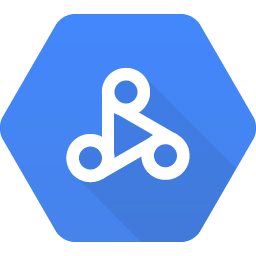 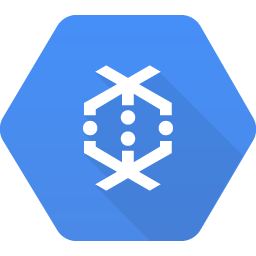 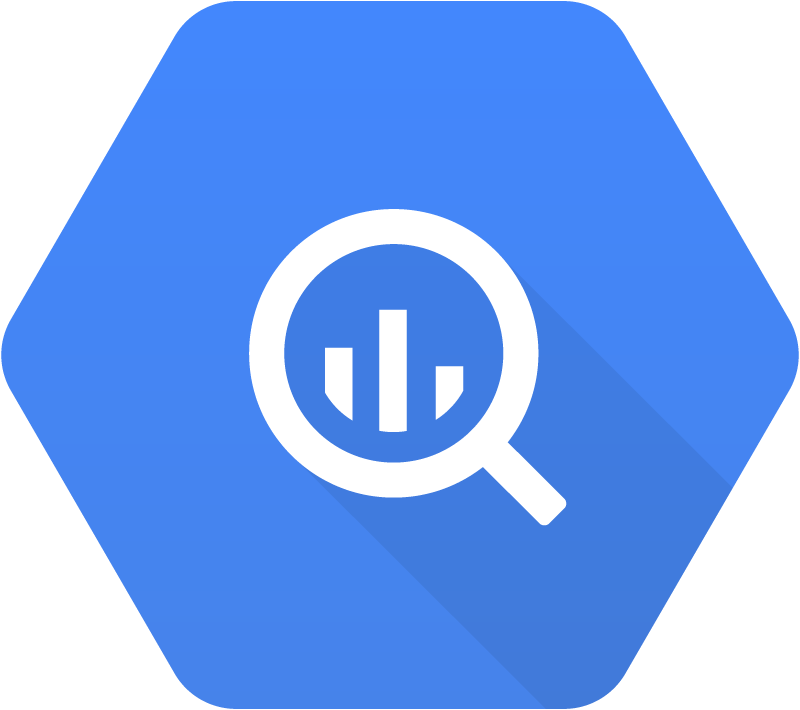 Cloud Dataflow
BigQuery Analytics
Cloud 
Dataproc
Cloud computing is more powerful and less expensive if you take advantage of:

Data in-place
Serverless compute
Autoscaled clusters
Preemptive VMs
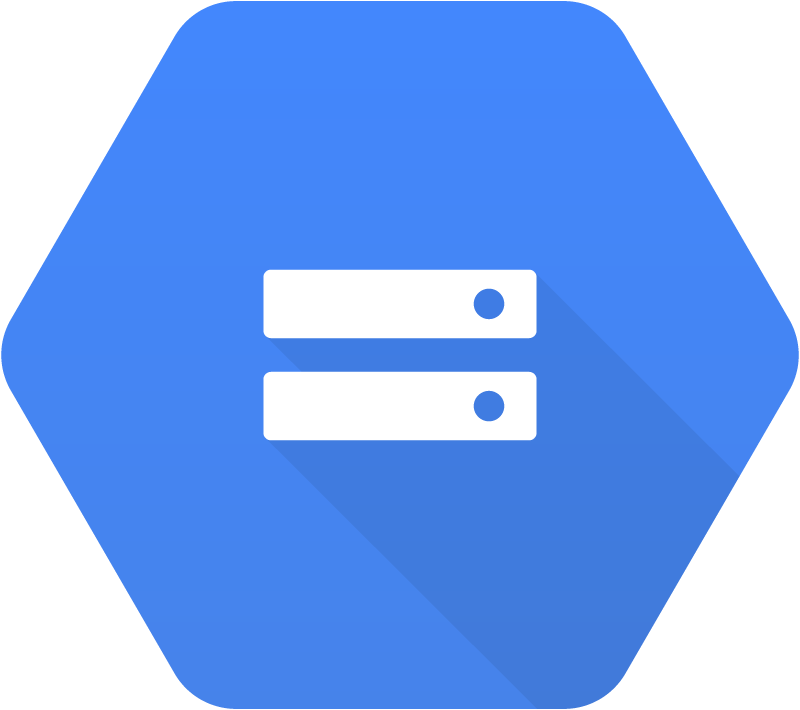 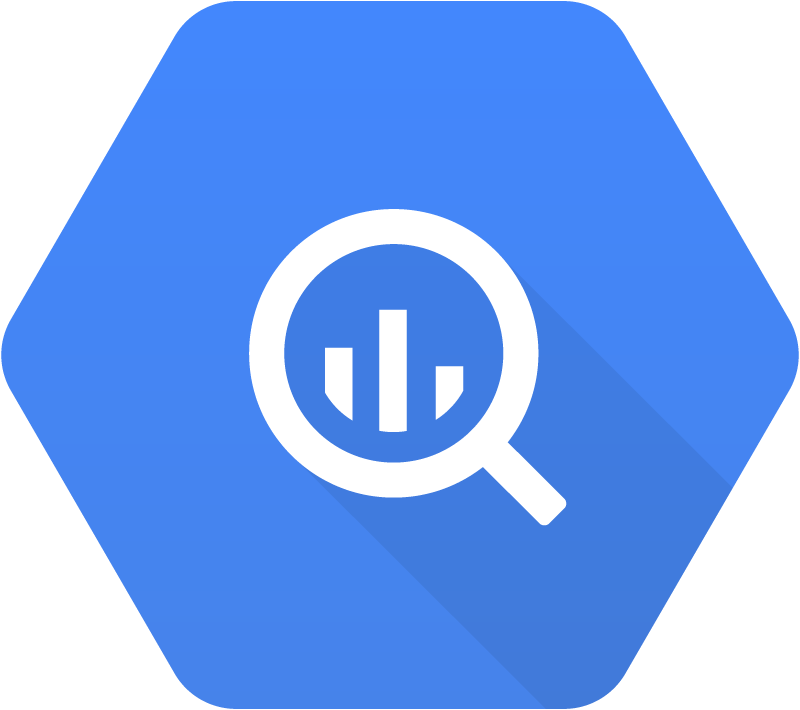 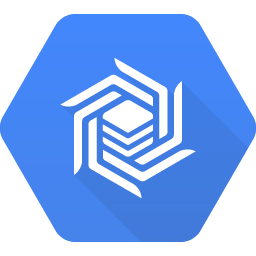 Cloud Storage(files)
BigQuery Storage(tablets)
Cloud Bigtable(NoSQL)
IoT
Data Lake
Data Warehouse
Storage
Colab
+
Earth Engine
05
[Speaker Notes: To show you what I mean ...]
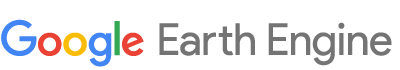 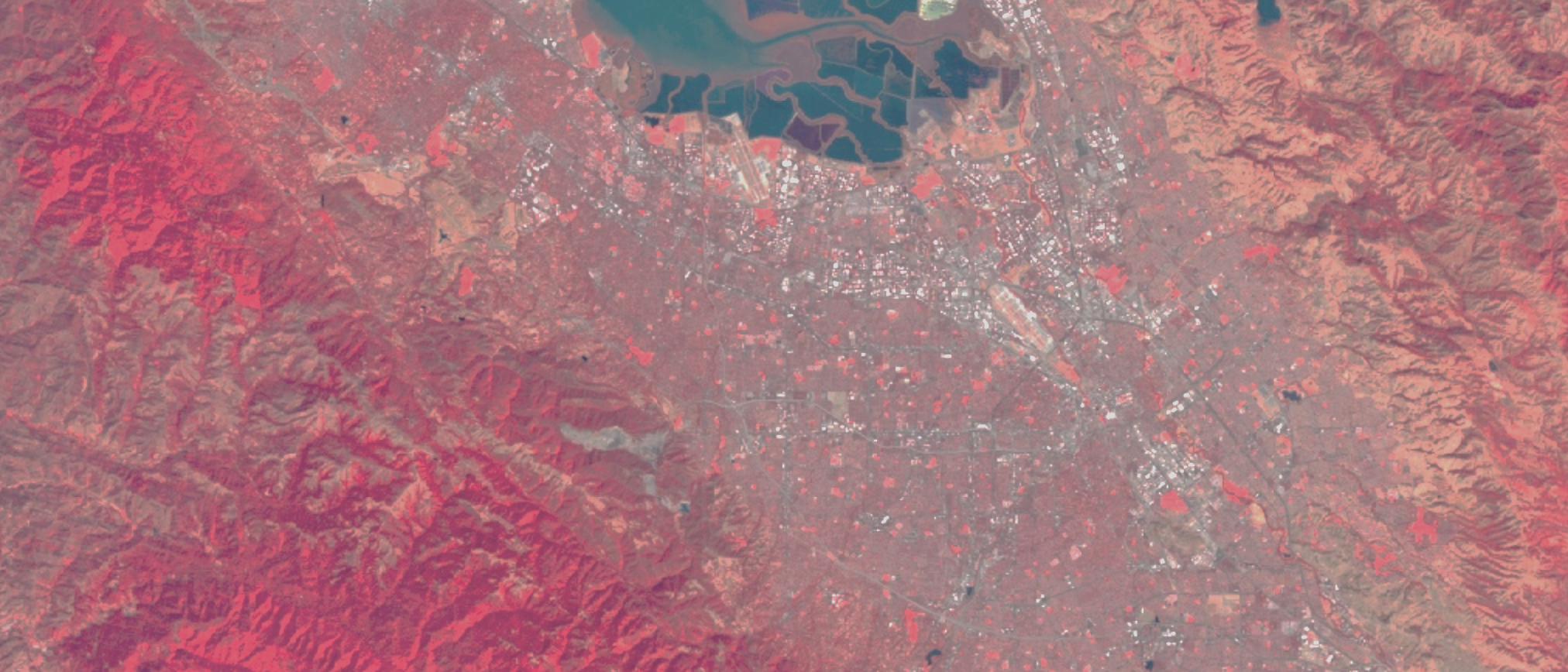 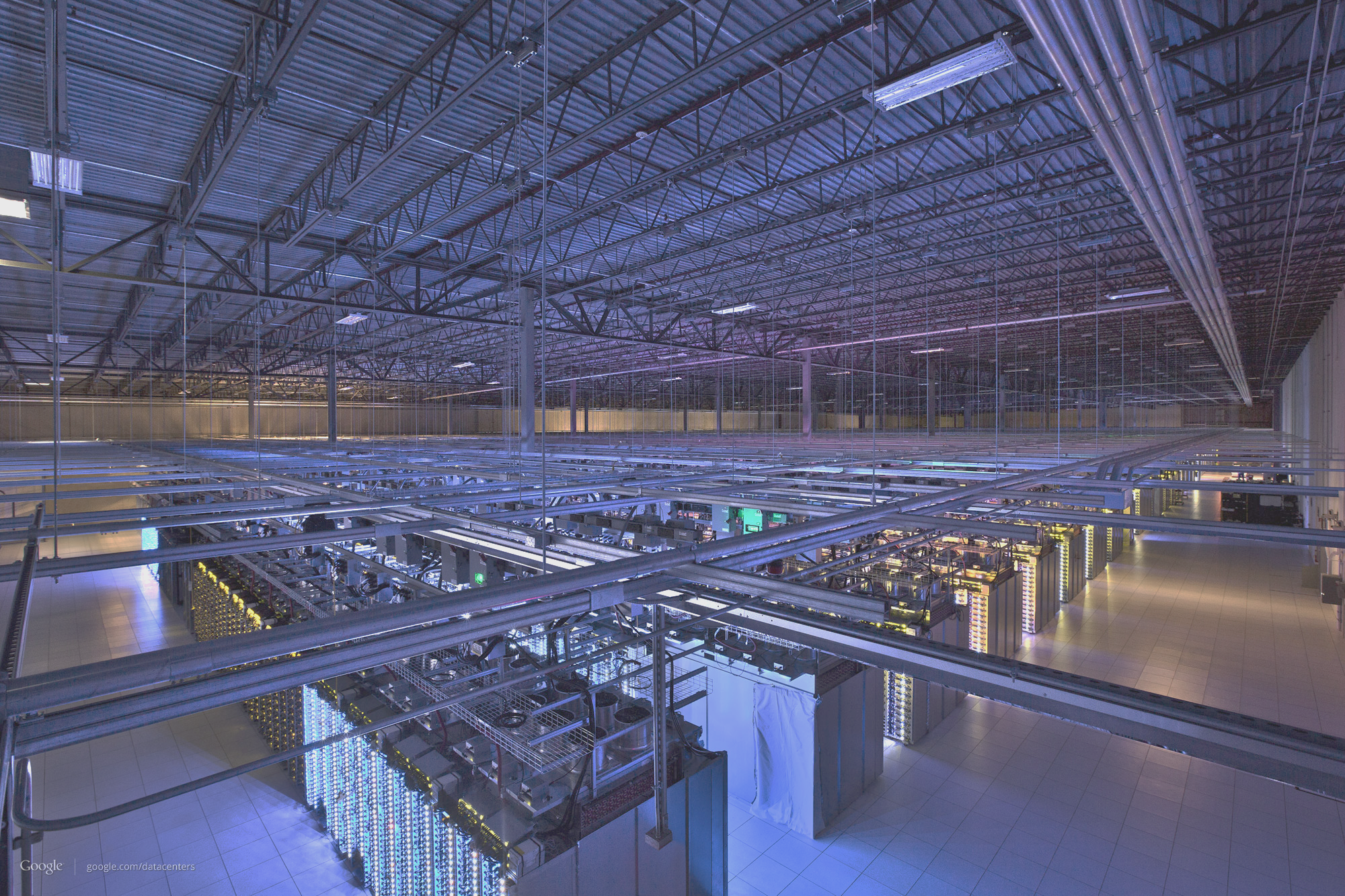 A Data Catalog

The world's best archive of satellite imagery and other geospatial data at your fingertips
A Computation Platform

A revolutionary new tool to analyze and visualize geospatial data at scale
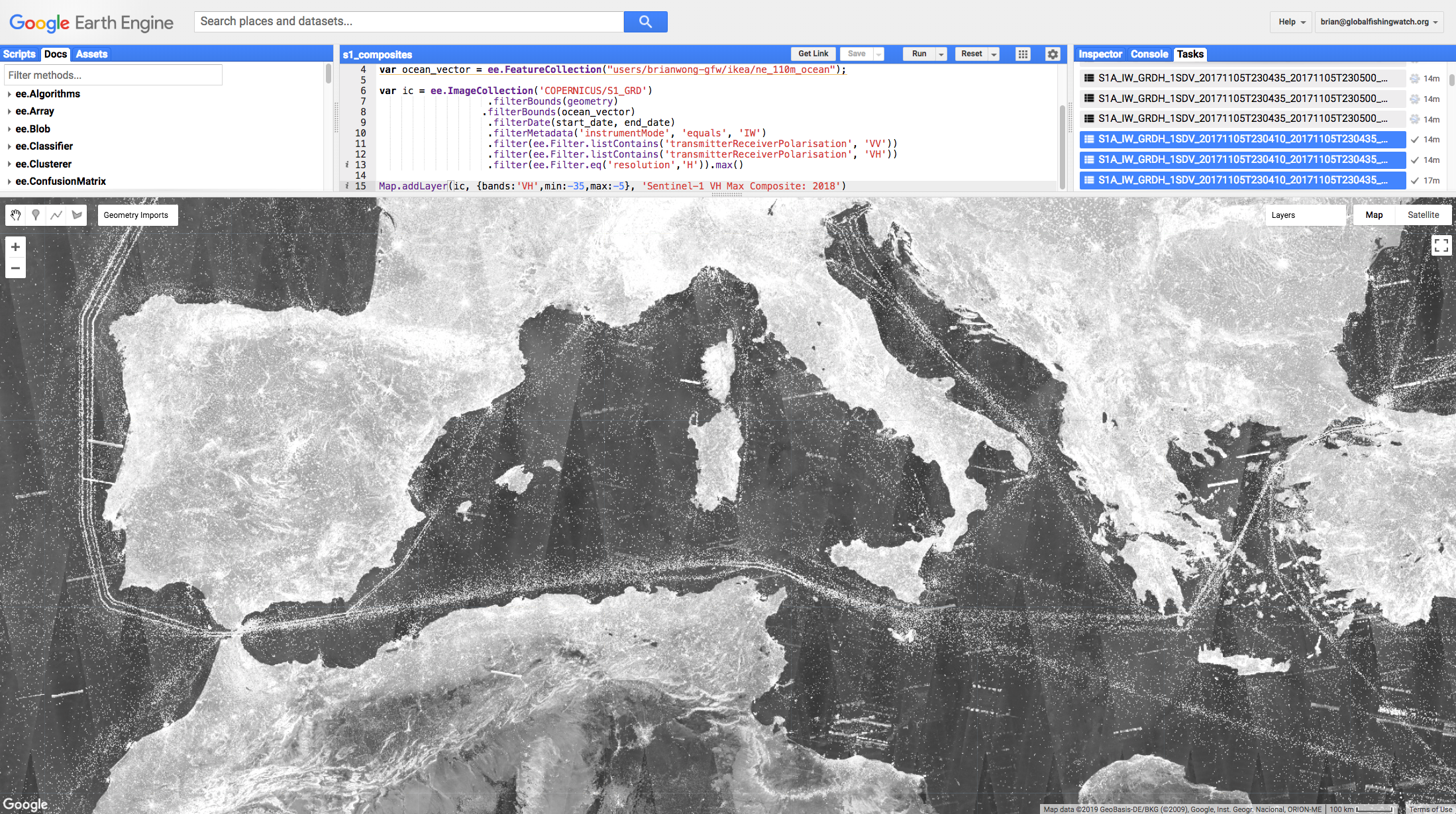 Share your code
Code editor
Process at global scale using Google Earth Engine
Interactively develop and run analyses
[Speaker Notes: GEE instant access to S1]
Demo:

Colab + 
Earth Engine
https://colab.sandbox.google.com/github/google/earthengine-api/blob/master/python/examples/ipynb/TF_demo1_keras.ipynb
[Speaker Notes: https://colab.sandbox.google.com/github/google/earthengine-api/blob/master/python/examples/ipynb/TF_demo1_keras.ipynb]
Choose your own adventure
06
[Speaker Notes: To show you what I mean ...]
Summary
Demos

Compute Engine (the old way)
BigQuery (large-scale structured data processing)
Jupyter + Keras/TensorFlow (ML)
Dataflow (large-scale unstructured data processing)
Colab + Earth Engine (large-scale ML)

Hands-on labs (choose your adventure)
http://bitly.com/science-data-ml
To learn more ...
http://bit.ly/2DrCyXc  
(to get 1 month free)
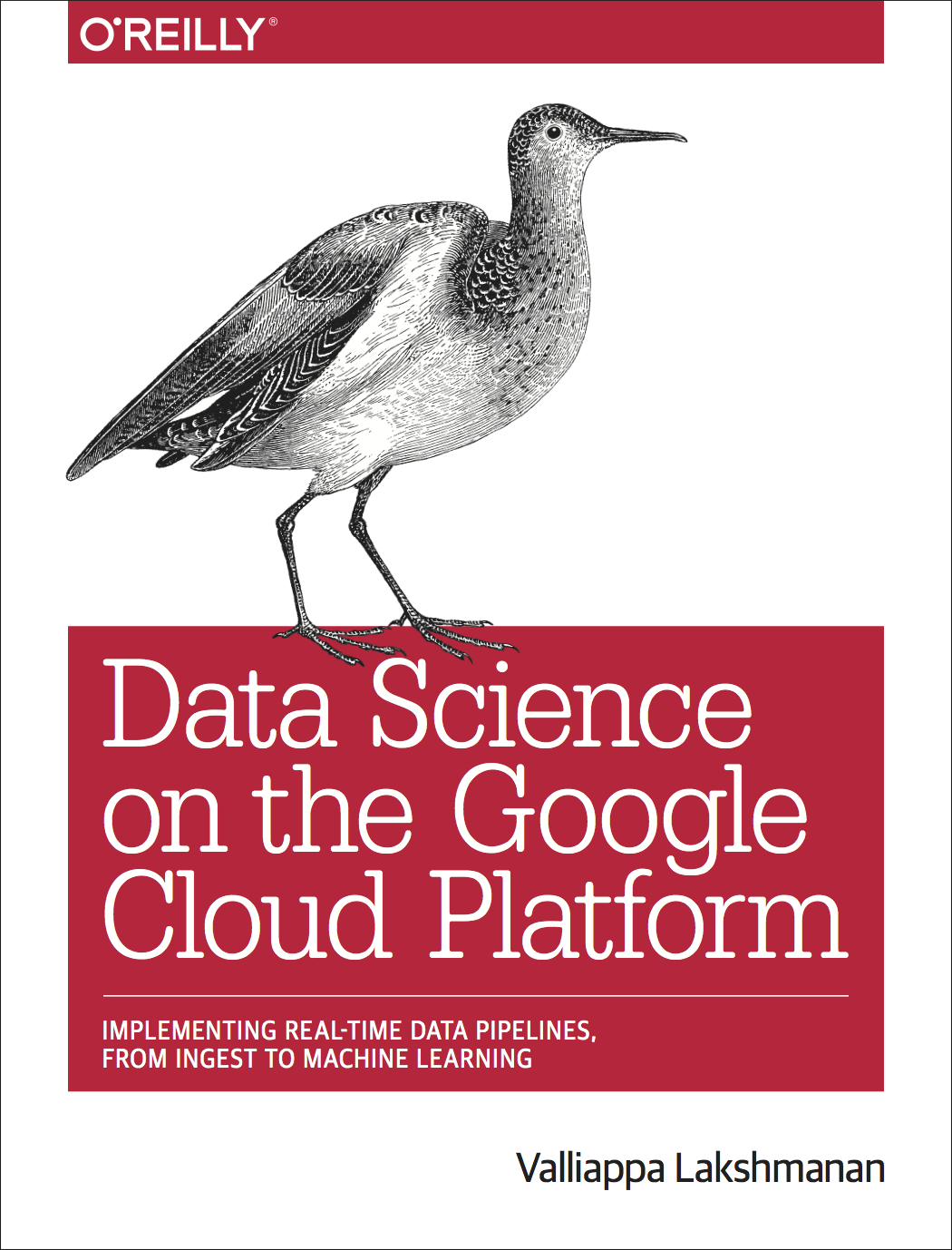 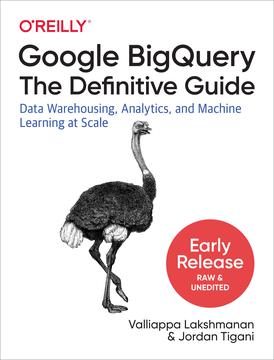 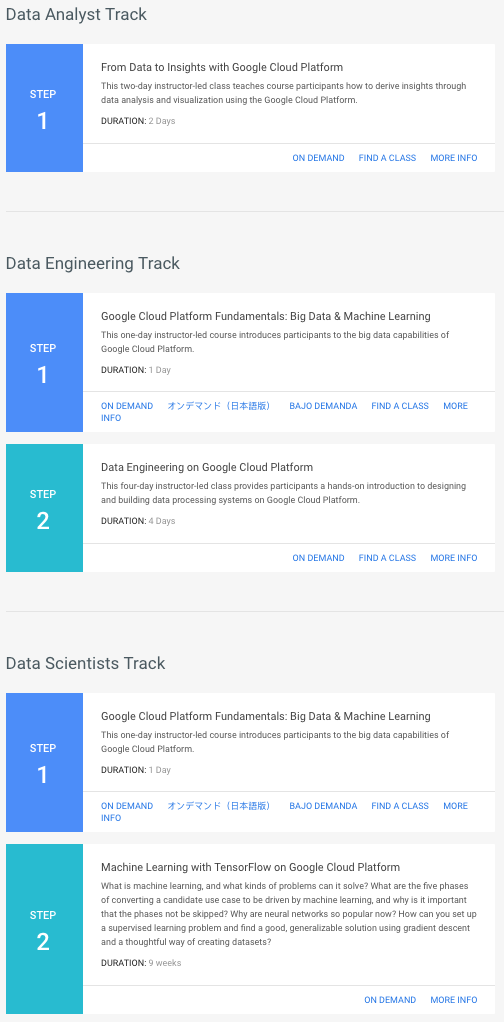 Open an incognito window

Visit:  https://www.qwiklabs.com/quests/28  

Join Qwiklabs if you don’t already have an account
(Go back to  https://www.qwiklabs.com/quests/28) 

Pick a lab, and enter access code to get it free

Follow the directions ...